9/05/2023
Jessica Lindvall
jessica.lindvall@scilifelab.se
1
[Speaker Notes: Presentation from the plenary session at the conference BioSB, which is the 9th edition of the Dutch Bioinformatics & Systems Biology conference held on 9 and 10 May 2023.
I was invited to give the plenary session on the 9th of May and to take part in the discussions around a national, Dutch, educational framework for Bioinformatics and Systems Biology (primarily aimed at MSc students/programmes). This framework is in tandem with a European framework for Bioinformatics that has been independently formulated from the ISCB (see here).]
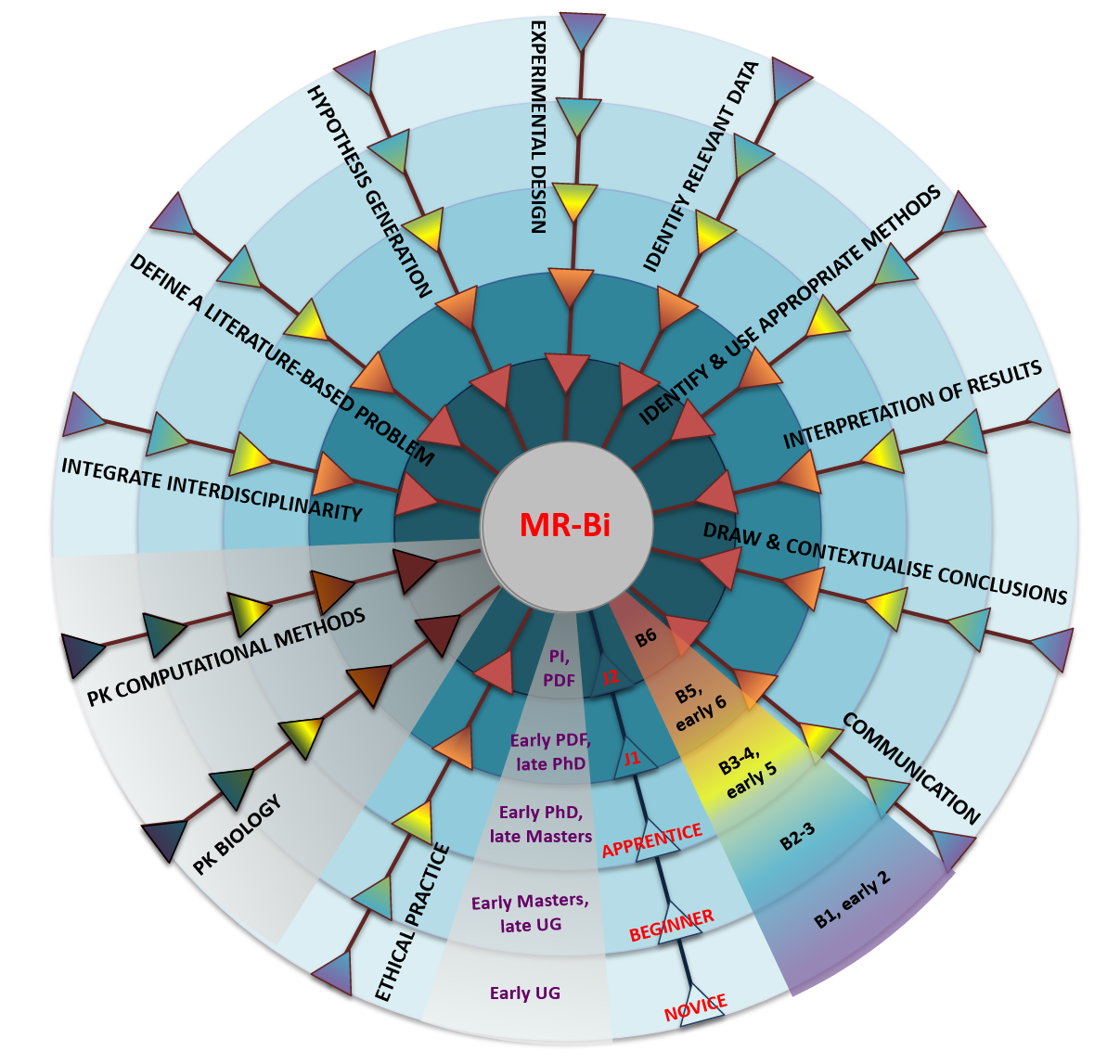 Conceptualising the Mastery Rubric for Bioinformatics
a framework for curricula design
9/05/2023
Jessica Lindvall
jessica.lindvall@scilifelab.se
2
[Speaker Notes: The presentation bears the title of “Conceptualising the Mastery Rubric for Bioinformatics - a framework for curricula design” and is a collaborative work spanning many years and different work.]
MR-Bi paper, PLoS ONE: https://doi.org/10.1371/journal.pone.0225256

Curriculum Guidelines, SocArXiv: https://osf.io/preprints/socarxiv/7qeht/ 

Curriculum Guidelines, F1000R: https://doi.org/10.7490/f1000research.1118395.1  

Introducing the MR-Bi, F1000: https://doi.org/10.7490/f1000research.1119019.1 

Using the MR-Bi, F1000R: https://doi.org/10.7490/f1000research.1119023.1 

MR-Bi slides - training and professional development: https://doi.org/10.17044/scilifelab.16715374.v1
09/05/2023
Jessica Lindvall
jessica.lindvall@scilifelab.se
3
[Speaker Notes: The presentation are built from the resources listed on the slide. The slide will appear again in the end of the presentation.]
9/05/2023
Jessica Lindvall
jessica.lindvall@scilifelab.se
4
[Speaker Notes: I will first take you to a tour across the framework itself, what is the Mastery Rubric for Bioinformatics?]
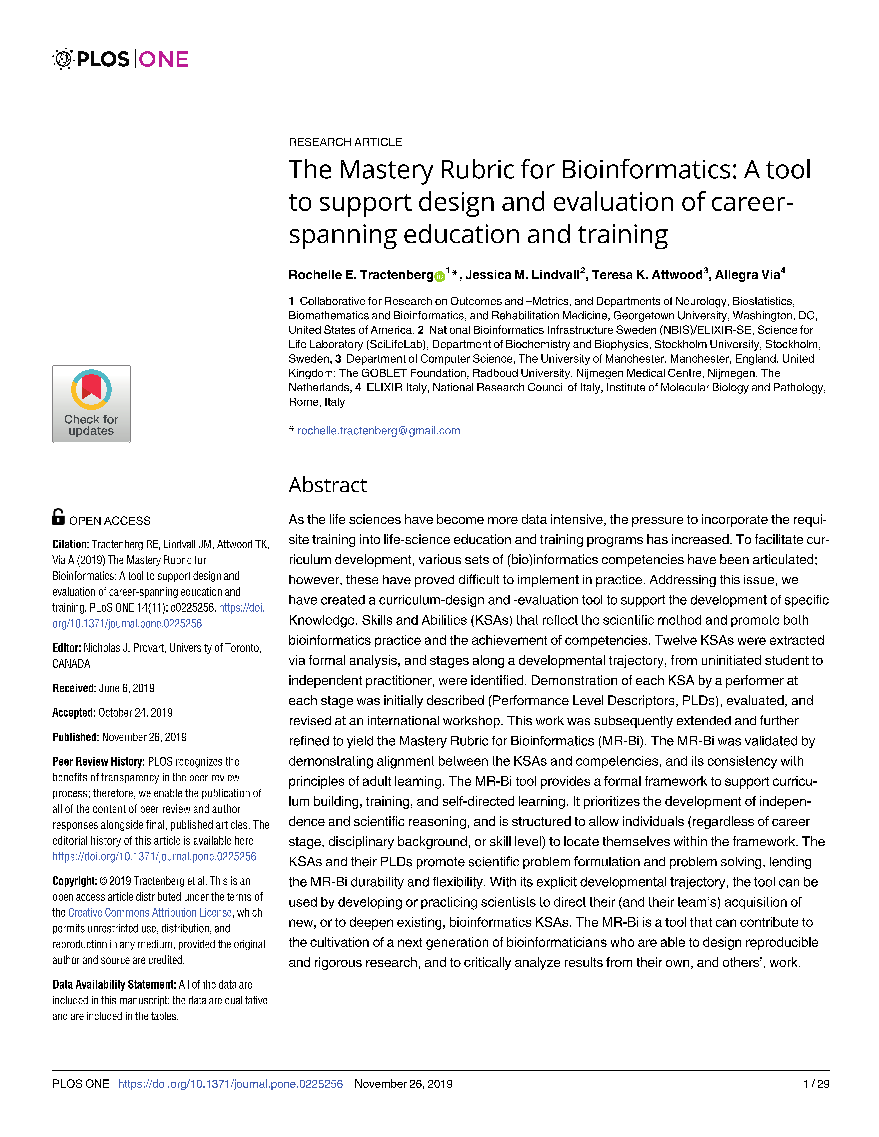 09/05/2023
5
https://doi.org/10.1371/journal.pone.0225256
[Speaker Notes: You can find out all the details of the tool in the paper we published at the end of 2019 in PLoS One: The Mastery Rubric for Bioinformatics: a tool to support design & evaluation of career-spanning education & training.

The DOI is at the bottom, here - for anyone who’s interested, this URL appears again in the final slide, as do all other URLs mentioned in later slides – so you don’t need to write them down now.]
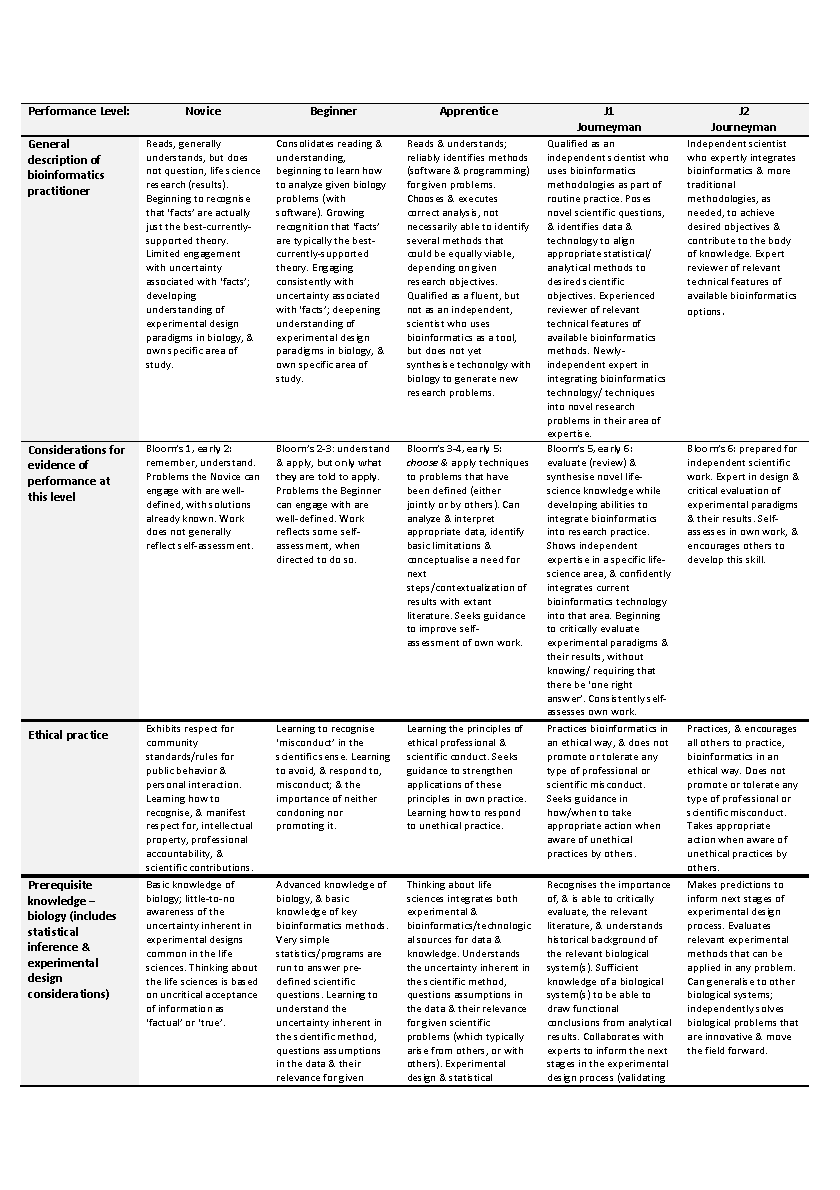 A descriptive ‘3D’ table
KSAs, Stages, PLDs
09/05/2023
6
[Speaker Notes: For those who’ve read the paper, you’ll already have discovered Table 1. Table 1 is the MR-Bi, essentially a descriptive table with 3 ‘dimensions’: 

* the y-axis lists the Knowledge Skills & Abilities (the KSAs) that are intended to be delivered by a course or programme; 

* the x-axis outlines a developmental trajectory from less to more expert – i.e., from novice to (independent) journeyman; 

* & the individual cells (like the one shown) describe in detail how a learner might be expected to perform, & thence to change over time, when progressing along that trajectory (these are the so-called Performance Level Descriptors, or PLDs). As you can see, at first glance, there’s quite a lot to take in…]
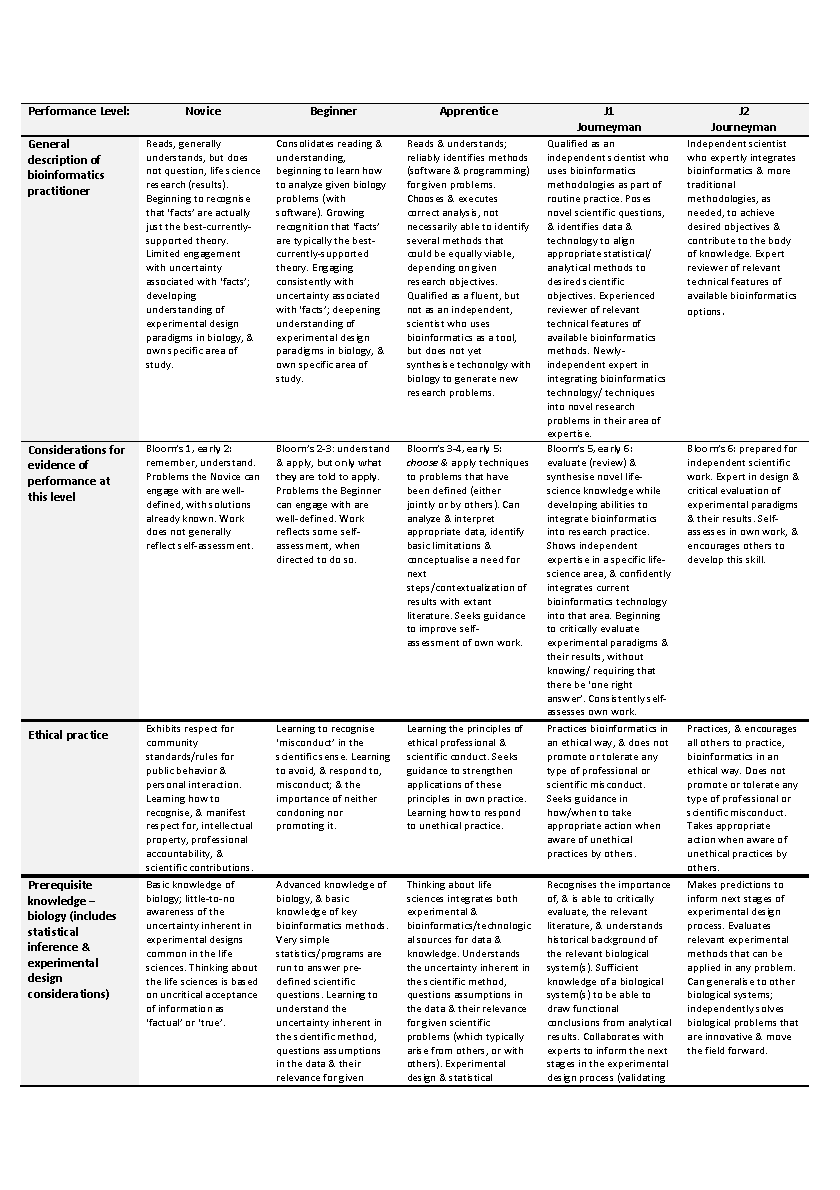 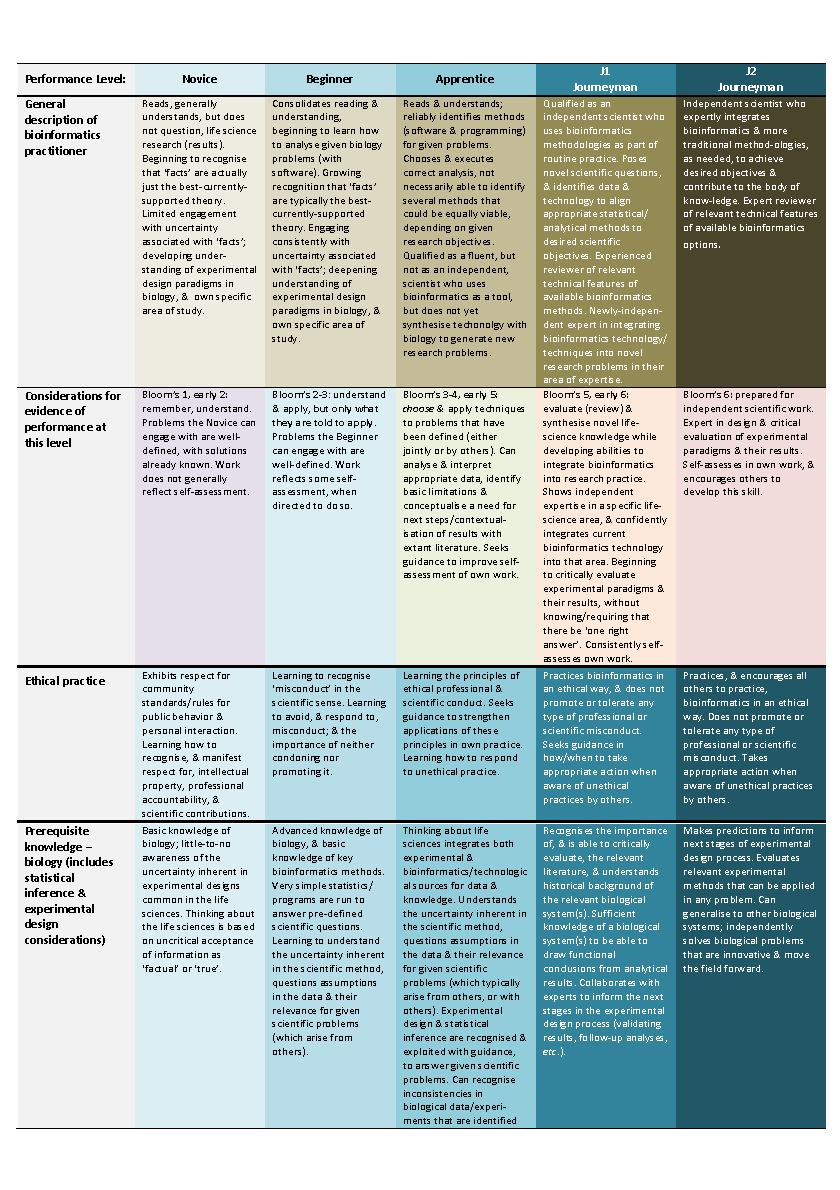 A descriptive ‘3D’ table
KSAs, Stages, PLDs
09/05/2023
7
[Speaker Notes: So, to help navigate through the table, or to better orientate ourselves, we can highlight its main features (this is exactly the same thing, but just coloured in). 

* At the top, there’s a general description of an individual at a given stage (I should say that you’re not meant to be able to read this – this is just for you to note that there is a progression as an individual advances from novice to journeyman). 

* Alongside this are the requisite stages of Bloom’s hierarchy of cognitive complexity as it builds from lower- to higher-order ‘critical’ thinking skills (Blooms level 1 to Blooms level 6). 

* Then, beneath these are the 12 KSAs & the corresponding PLDs for each stage. But this is just the first page of the table…
* As you can see, it’s actually massive…]
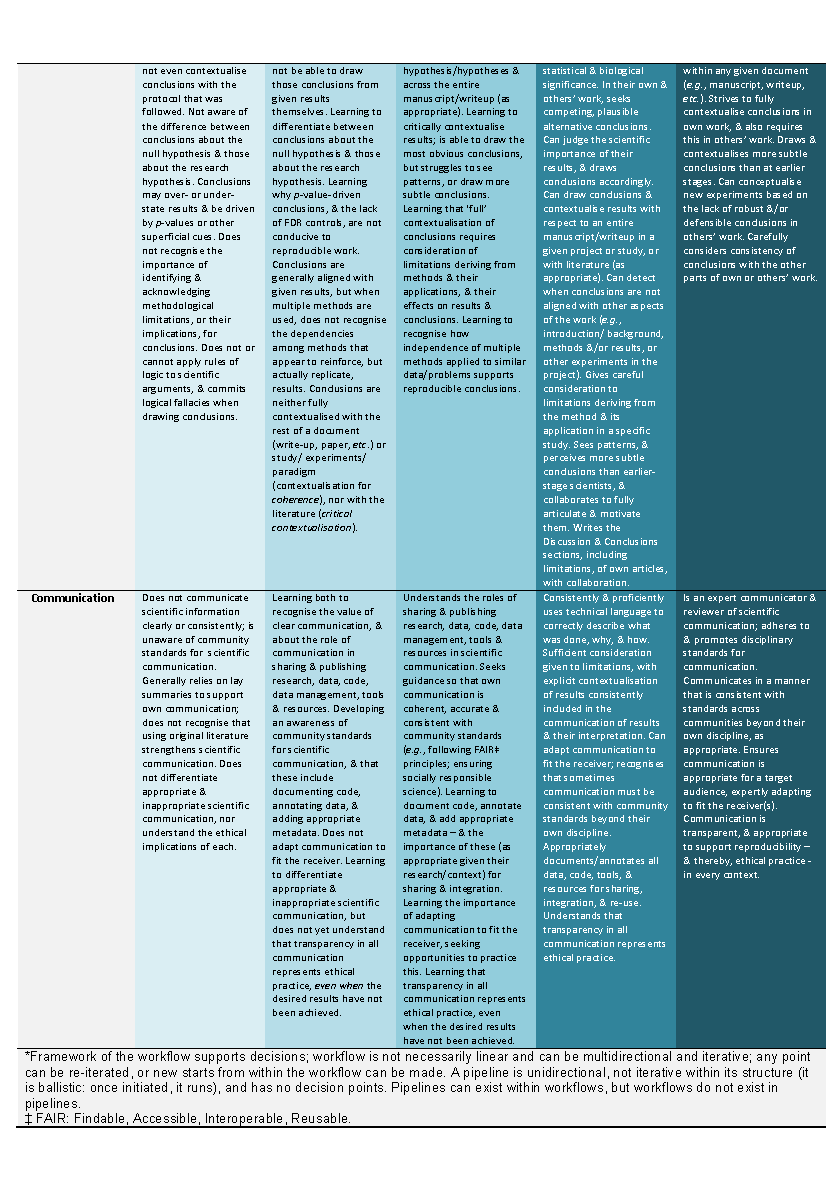 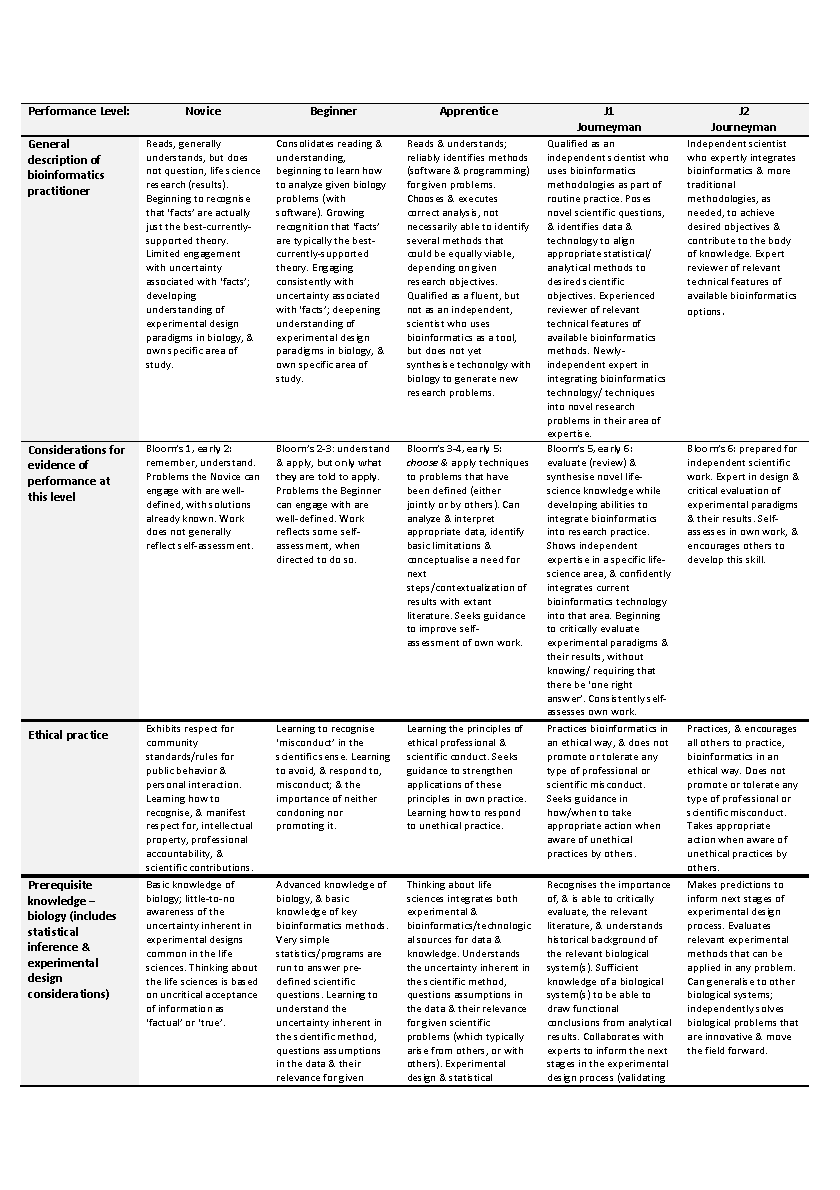 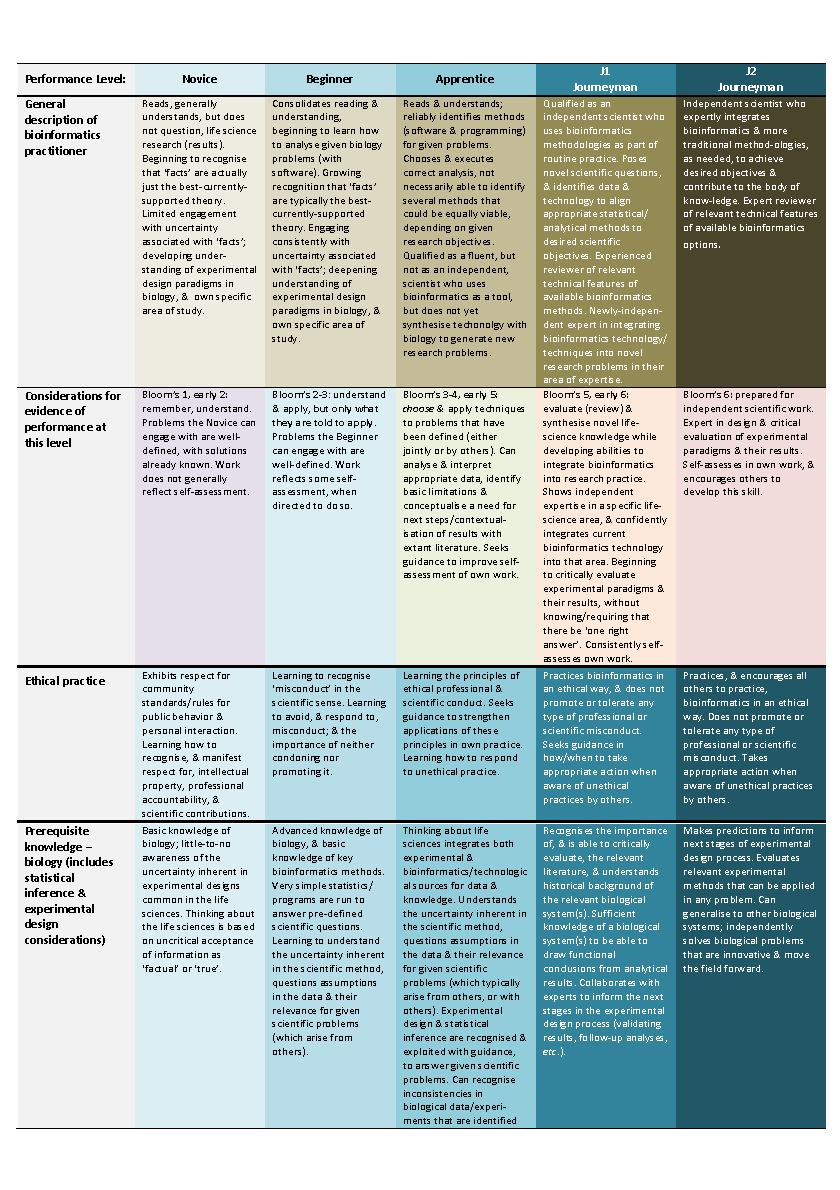 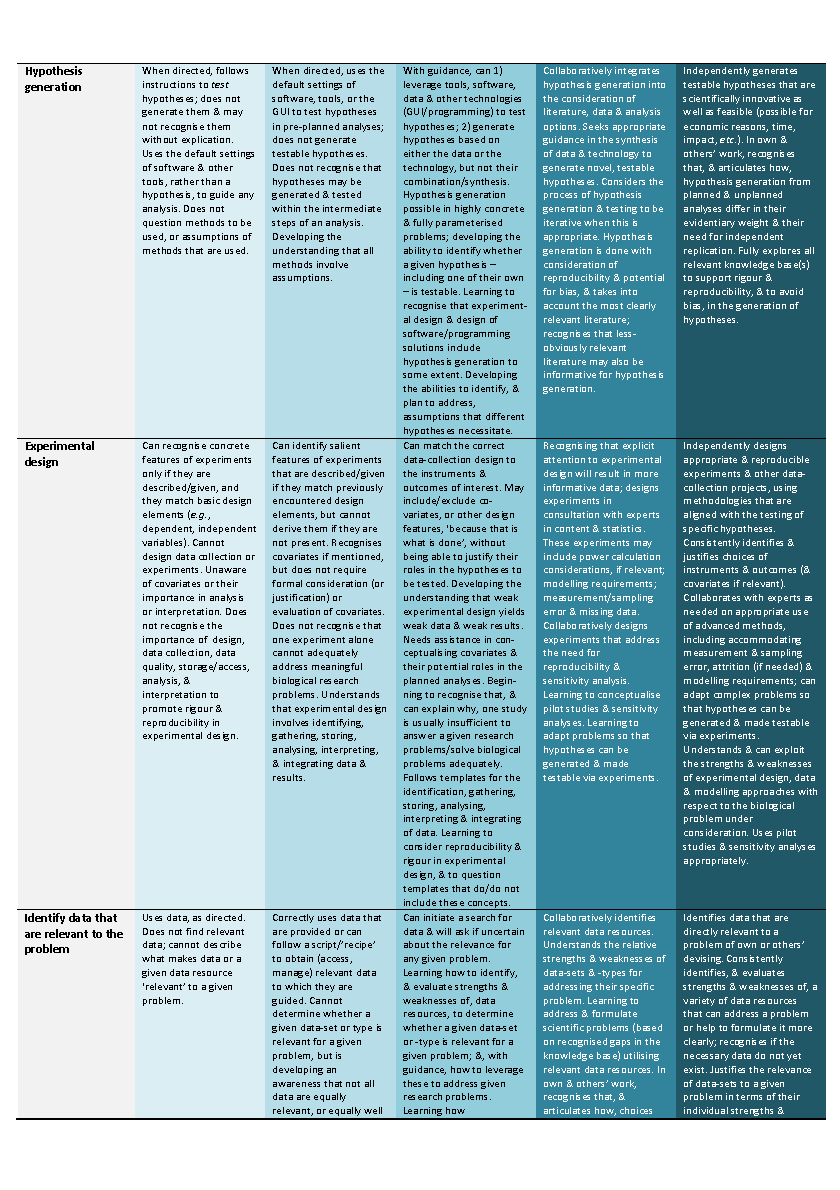 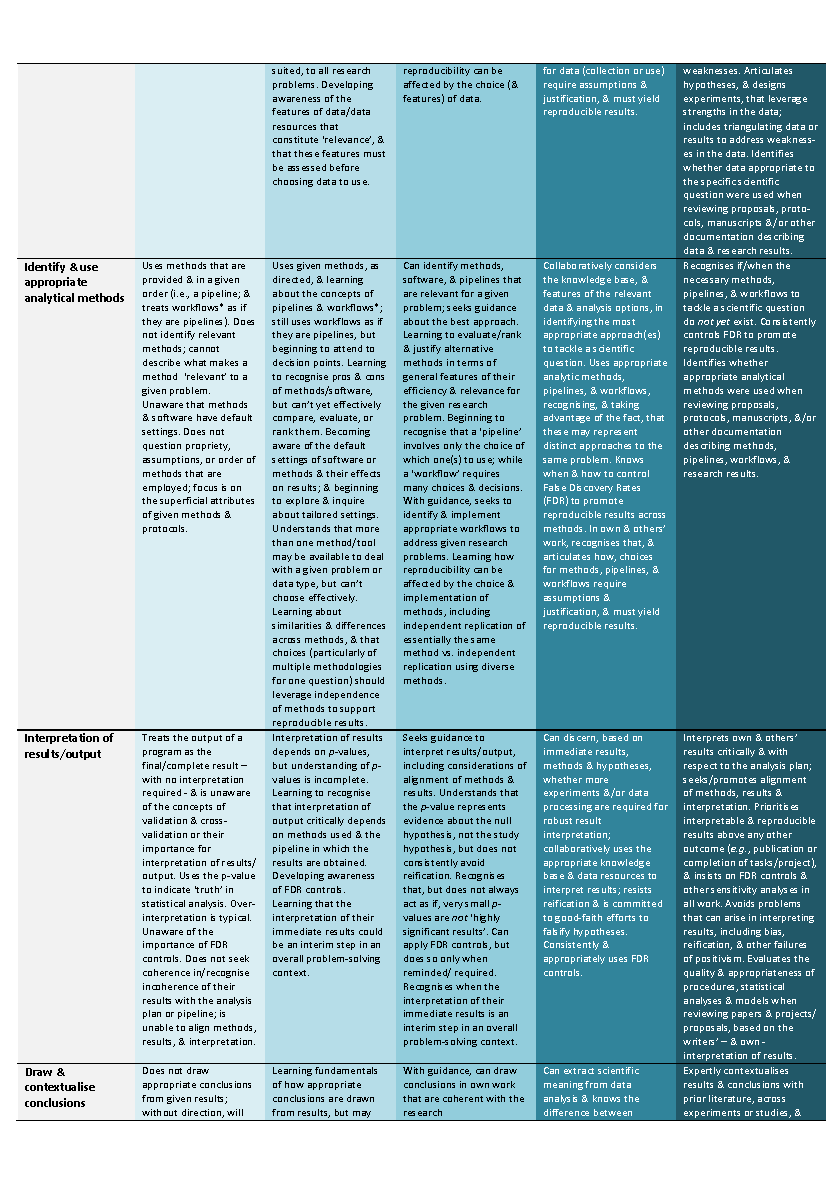 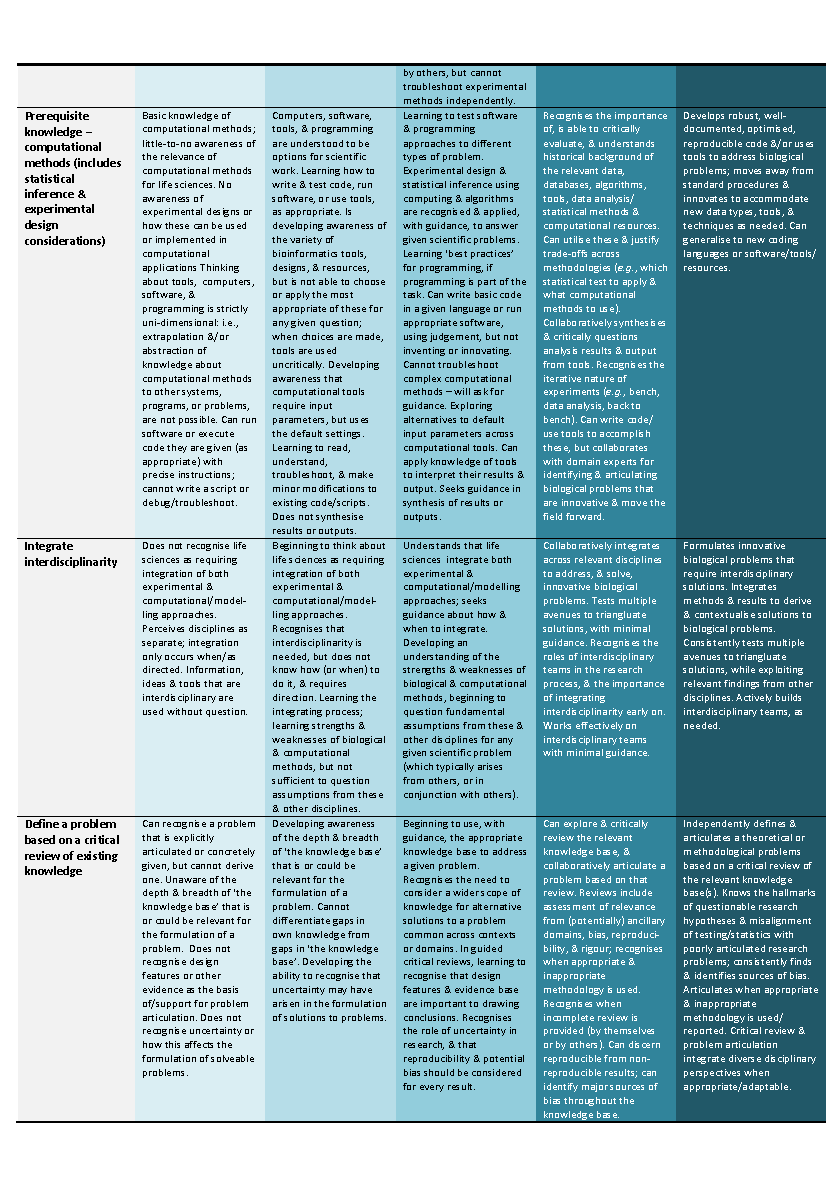 A descriptive ‘3D’ table
KSAs, Stages, PLDs
09/05/2023
8
[Speaker Notes: …covering a total of 6 pages!

* Clearly, this isn’t the easiest thing to digest! But we can summarise the whole thing in a much simpler table…]
Stages (columns)
Developmental trajectory, from less (novice) to more expert (journeyman)
Knowledge, Skills & Abilities (KSAs) (rows)
Performance Level Descriptors (PLDs)
(cells) Describe performance at each stage
24/09/2021
Jessica Lindvall
jessica.lindvall@scilifelab.se
9
[Speaker Notes: …which looks like this

* Again, note the 12 KSAs on the y-axis, one on each row. I should point out that these are not to be confused with the KSAs encapsulated in various competency frameworks – the KSAs referred to here are much broader or higher-level concepts.

* As before, the stages are along the x-axis, denoting in each column a particular point in the developmental trajectory, from less to more expert.

* & the descriptions of learner performance (the PLDs) at those levels are given in each cell. 

* So the key take-homes here are the KSAs, the stages & the PLDs.]
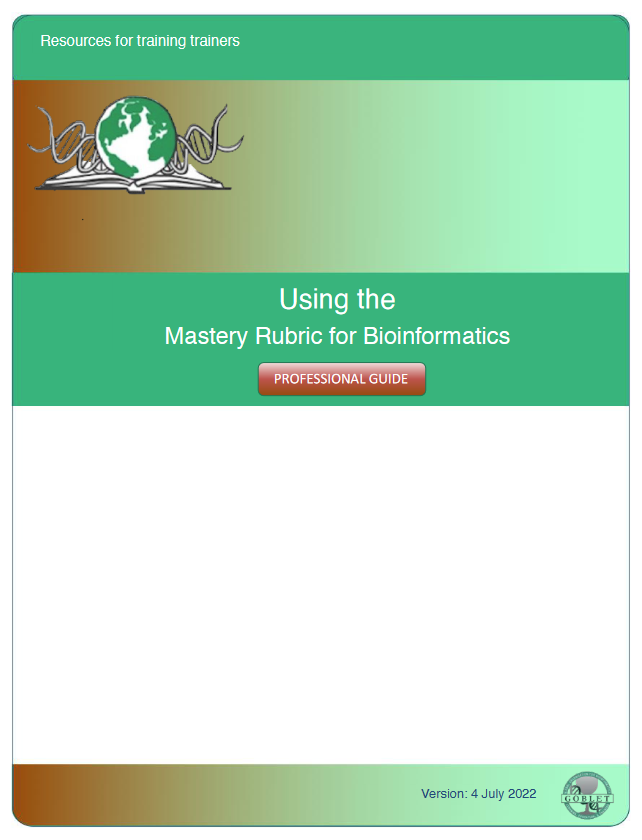 https://doi.org/10.7490/f1000research.1119019.1
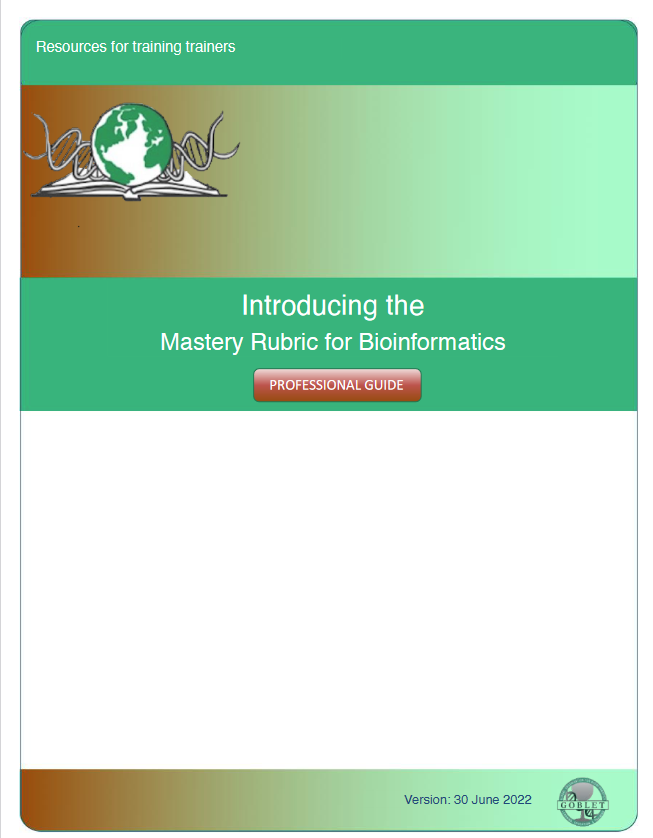 https://doi.org/10.7490/f1000research.1119023.1
09/05/2023
10
[Speaker Notes: In addition to the original paper in PLoS One we have written 2 papers for the ELIXIR-GOBLET Professional Guidelines collection (the F1000R Bioinformatics Education & Training Collection) outlining the usage of the framework in a more “hands-on” and practical manner
introduces the Master Rubric for Bioinformatics as a framework, and the 
show you “how to use” the Mastery Rubric for Bioinformatics framework  

This presentation outlines these two guides.]
09/05/2023
Jessica Lindvall
jessica.lindvall@scilifelab.se
11
[Speaker Notes: It’s a big ask to expect anyone to take all of this in in one go, so we’re now going to look at the MR-Bi from a slightly different perspective – hopefully, this will help you to mentally unpack its components, & better show how they work together…

It’s important to stress at this point that the key thing here is the concepts, not the nitty-gritty detail…

But again, please shout if anything’s unclear]
European Guild Structure
Apprentice, Journeyman, Master
EXPERIMENTAL DESIGN
IDENTIFY RELEVANT DATA
HYPOTHESIS GENERATION
IDENTIFY & USE APPROPRIATE METHODS
KSAs based on the scientific-method
DEFINE A LITERATURE-BASED PROBLEM
INTERPRETATION OF RESULTS
INTEGRATE INTERDISCIPLINARITY
MASTER
DRAW & CONTEXTUALISE CONCLUSIONS
PI, PDF
B6
PK COMPUTATIONAL METHODS
J2
B5, early 6
Early PDF, 
late PhD
Higher-order ‘critical’ thinking skills
Foundational discipline-specific KSAs
J1
COMMUNICATION
Early PhD, late Masters
B3-4, early 5
PK BIOLOGY
B6
APPRENTICE
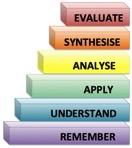 B5
Early Masters, late UG
B2-3
B4
ETHICAL PRACTICE
BEGINNER
B3
B1, early 2
Early UG
B2
NOVICE
B1
Ethics
Lower-order thinking skills
[Speaker Notes: The first thing to note is that the Mastery Rubric builds on the (ancient) European Guild Structure, which outlines a trajectory from Apprentice through Journeyman to what was originally Master Craftsman or Tradesman. 

* But the MR adds two further stages – Novice, Beginner. 

* It also differentiates the Journeyman stage into early & late (J1 & J2) stages, recognising that the Journeyman period is generally the longest phase of ‘training’– there are hence observable differences between a newly qualified individual (a new PhD) & one with, say, 10 or more years of experience (say an independent research fellow or PI)...who has arguably achieved mastery of his/her subject. 

* Each of these stages can be mapped to the relevant Bloom’s level – from remember/understand (B1,B2) through apply/analyse (B3,B4) to synthesise & evaluate (B5 & B6). 

* Similarly, each stage can be mapped to stages in a traditional academic trajectory, from UG through Masters, to PhD & PDF, & ultimately independent PI. 

* As shown earlier, the MR lists the KSAs a programme is intended to deliver: for bioinformatics, these are based on foundational, discipline-specific KSAs – PK Biology & PK Computational Methods 

* Then 9 further KSAs based on the scientific method; 

* & last, but not least, ethical practice. 

Hopefully, this is beginning to give you a feel for how each of the stages builds, layer upon layer, onto the next in terms of cognitive complexity (advancing Blooms) as an individual progresses from less to more expert, from Novice (outside layer) to Independent scientist (inside layer). We can now take a closer look at this, layer by layer.]
Performance-level descriptors
Novice
EXPERIMENTAL DESIGN
IDENTIFY RELEVANT DATA
HYPOTHESIS GENERATION
Can recognise concrete features of experiments only     if they are described/given, and they match basic      design elements (e.g., dependent,                  independent variables). Can‘t                                       design data  collection...
Uses data, as directed. Does not find relevant data;  cannot describe what makes data or a given                                            data resource relevant to a                                               given problem.
Uses methods that are provided & in a given order                  (i.e., a pipeline, & treats workflows as if they x............... are pipelines). Doesn‘t identify relevant  x.........             methods; can‘t describe what  x     .            . ..                    makes a method relevant...
When directed, follows instructions to test hypotheses; does not generate them & may not recognise           them without explication. Uses the                            default settings of software &                                                  other tools ...
IDENTIFY & USE APPROPRIATE METHODS
DEFINE A LITERATURE-BASED PROBLEM
Treats the output of a program as the final result –                              with no interpretation required - & is unaware                     of the concepts of validation & cross-               validation or their importance                                               x                                           for interpretation of results...
Can recognise a problem that is explicitly articulated    or concretely given, but cannot derive one.         Unaware of the depth & breadth of the 
Knowledge-base that is or could                                         be relevant for the...
INTERPRETATION OF RESULTS
INTEGRATE INTERDISCIPLINARITY
Does not draw appropriate conclusions from given                                                                            results; without direction, will not even                          x              contextualise conclusions with the                        x            protocol that was followed. Not                                                                                                                 x                                   aware of the difference between...
Does not recognise life sciences as requiring integration of experimental & computational/modelling approaches. Perceives disciplines                                       as separate; integration                                                    only occurs when/as...
DRAW & CONTEXTUALISE CONCLUSIONS
Does not communicate  scientific information clearly   or consistently; is unaware of community                                    standards for  scientific communication.                             X                  Generally relies on lay summaries to support own...
PK COMPUTATIONAL METHODS
Basic knowledge of computational methods; little-to-no awareness of the relevance of computational methods for life sciences. No awareness 
of experimental designs or                                               how these can be...
Reads, generally understands, but doesn‘t question,                                    research results. Beginning to recognise that            ‘facts‘ are just the best                                                current theory...
Basic knowledge of biology; little-to-no awareness of the uncertainty inherent in experimental designs common in the life sciences. Thinking about             the life sciences is based on uncritical        acceptance...
COMMUNICATION
Exhibits respect for community standards/rules for public behavior & personal interaction. Learning         how to recognise, & manifest respect for,                       IP, professional accountability &                                          scientific contributions.
PK BIOLOGY
PLDs describe what it should look like as learners develop from less to more expert demonstration of each KSA
Remember, understand
ETHICAL PRACTICE
Early undergraduate
NOVICE
[Speaker Notes: Hidden within each of the layers, at each level, are the Performance Level Descriptors (the PLDs) that describe what it should look like as learners develop from less to more expert demonstration of each KSA… (again, you’re not meant to read this!)

* As we saw before, alongside the PLDs are a General description of an individual at this stage, 

* the requisite Bloom’s level… & stage of academic training. 

Here, for example, the Novice is somebody who “Reads & generally understands, but doesn’t question research results…etc.” & the Blooms levels (remember, understand - 1,2) reflect this; & this would be a typical description of early undergraduate thinking.]
Performance-level descriptors
Beginner
EXPERIMENTAL DESIGN
IDENTIFY RELEVANT DATA
HYPOTHESIS GENERATION
Correctly uses data that are provided or can follow a                                       script/‘recipe‘ to obtain (access, manage)                                           relevant data to which they are guided.                               x                                                  Can‘t determine whether a given data-set or...
Can identify salient features of experiments that are described/given if they match previously        encountered design elements, but                                can‘t derive them if they‘re                                                not present...
Uses given methods, as directed, & learning about x                    the concepts of pipelines & workflows;      still uses workflows as if they are                                        pipelines, but beginning to                                             x                                            attend to decision points...
When directed, uses the default settings of software, tools, or the GUI, to test hypotheses in pre-            planned analyses; doesn‘t generate                         testable hypotheses. Doesn‘t                                                  recognise that...
IDENTIFY & USE APPROPRIATE METHODS
DEFINE A LITERATURE-BASED PROBLEM
Interpretation of results depends on p-values, but                                                                                                                            understanding of p-values is incomplete. Learn-        ing to recognise that interpretation                                        of output critically depends on                                          x                                                                     methods used & the...
Developing awareness of the depth & breadth of the knowledge-base that is or could be relevant                    for the formulation of a problem.                                   Can‘t differentiate gaps in                                                 own  knowledge                                                                   from gaps in…
INTERPRETATION OF RESULTS
INTEGRATE INTERDISCIPLINARITY
Learning fundamentals of how appropriate conclusions    are drawn from results, but may not be able                          to draw those conclusions from given                                   x                       results themselves. Learning to differentiate between...
Beginning to think about life sciences as requiring inte- gration of both experimental & computational/      modelling approaches. Recognises                                       that interdisciplinarity                                                                  is needed, ...
DRAW & CONTEXTUALISE CONCLUSIONS
Learning to recognise the value of clear communication & about the role of communication in sharing &                                                             x                                  publishing research, data, code, data management, tools &...
PK COMPUTATIONAL METHODS
Computers, software, tools & programming are under- stood to be options for scientific work.  Learning     how to write & test code, run software,                          or use tools, as appropriate.                                               Is developing...
Advanced knowledge of biology, & basic knowledge of key bioinformatics methods. Very simple  statistics/programs are run to answer                       pre-defined scientific questions.                         Learning to understand…
Consolidates reading & understanding, beginning to  learn how to apply software to given bio-                                        logy problems. Growing recognition                                       that ‘facts‘ are...
COMMUNICATION
Learning to recognise ‘misconduct’ in the scientific sense. Learning to avoid, & respond to, mis-        conduct; & the importance of neither               condoning nor promoting it.
PK BIOLOGY
PLDs describe what it should look like as learners develop from less to more expert demonstration of each KSA
Understand, apply
Late undergraduate, early Masters
ETHICAL PRACTICE
BEGINNER
[Speaker Notes: And so on at each stage. 

Moving to the next level ‘up’, the Beginner is “beginning to learn how to apply software to given biological problems…etc.”, 

the Bloom’s levels have changed accordingly (understand, apply - B2-B3), & this might be a typical description of an early Masters student.]
Performance-level descriptors
Apprentice
EXPERIMENTAL DESIGN
IDENTIFY RELEVANT DATA
HYPOTHESIS GENERATION
Can initiate a search for data & will ask if uncertain                               about the relevance for any given problem.                                                  Learning how to identify, & evaluate                                                               strengths & weaknesses of,                                                                 data resources, to...
Can match the correct data-collection design to the instruments & outcomes of interest. May             include/exclude covariates, or                                        other design features,                                                    because that is...
Can identify methods, software & pipelines that      x                    are relevant for a given problem; seeks               x                        guidance about the best approach.             X                                    Learning to evaluate/rank &          x                                            justify alternative methods in...
With guidance, can: 1) leverage tools, software, data     & other technologies (GUI/programming) to test hypotheses; & 2) generate hypotheses                       based on either the data or                                                  the technology...
IDENTIFY & USE APPROPRIATE METHODS
DEFINE A LITERATURE-BASED PROBLEM
Seeks guidance to interpret results/output, including                    considerations of alignment of methods &                                             results. Understands that the p-                                                 value represents evidence                                                        about the null                                                   hypothesis...
Beginning to use, with guidance, the appropriate knowledge base to address a given problem.   Recognises the need to consider                                           a wider scope of knowledge                                                for alternative                                                              solutions…
INTERPRETATION OF RESULTS
INTEGRATE INTERDISCIPLINARITY
With guidance, can draw conclusions in own work that                      are coherent with the research hypothesis/                        hypotheses & across the entire                                                    manuscript/writeup (as                                    appropriate)...
Understands that life sciences  integrate experimental & computational/modelling approaches; seeks            guidance about how & when to                                  integrate. Developing an                                      understanding of…
DRAW & CONTEXTUALISE CONCLUSIONS
Understands the roles of sharing & publishing research, data, code, data management, tools & resources in         x                   scientific communication. Seeks guidance so that own communication is...
PK COMPUTATIONAL METHODS
Learning to test software & programming approaches   to different types of problem. Experimental design 
& statistical inference using computing                               & algorithms are recognised                                                 & applied...
Reads & understands; reliably identifies methods (soft-                       -ware & programming) for given problems. Chooses                                       & executes correct analysis, not                          necessarily able to...
Thinking about life sciences integrates experimental & bioinformatics/technological sources for data &        knowledge. Understands  the uncertainty      inherent in the scientific method,                   questions assumptions...
Learning the principles of ethical professional &         scientific conduct. Seeks guidance to strengthen applications of these principles in own practice.                              Learning how to respond to                                          unethical practice.
COMMUNICATION
PK BIOLOGY
PLDs describe what it should look like as learners develop from less to more expert demonstration of each KSA
Apply, analyse, synthesise
ETHICAL PRACTICE
Late Masters, early PhD
APPRENTICE
[Speaker Notes: At the next level, the Apprentice is becoming more expert at analyses, but may not be aware of other equally viable approaches… & will need guidance. 

The Blooms levels have progressed from applying, analysing & beginning to synthesise (B3 to early B5), which might be a typical description of late Masters/early PhD students.]
Performance-level descriptors
Journeyman 1
EXPERIMENTAL DESIGN
Collaboratively identifies relevant data resources.             Understands the relative strengths & weak-            nesses of data-sets & -types for address-                            ing their  specific problem.                                            Learnining to address                                                              & formulate...
IDENTIFY RELEVANT DATA
Recognising that explicit attention to experimental design will result in more informative data;            designs experiments in consultation with                       experts in content & statistics.                                      These experiments                                                               may include...
HYPOTHESIS GENERATION
Collaboratively considers the knowledge-base, &      x                    features of the relevant data & analysis                                            options, in identifying the most                                                     appropriate approach(es) to                                                       tackle a scientific                                             question...
Collaboratively integrates hypothesis generation into the consideration of literature, data & analysis      options. Seeks appropriate guidance in                           the synthesis of data & technology                                    to generate novel,                                                          testable...
IDENTIFY & USE APPROPRIATE METHODS
Can discern, based on immediate results, methods &              hypotheses, whether more experiments &/or                           data-processing are required for robust                                       result interpretation; collaborative-                                              ly uses the appropriate                                         knowledge-base…
DEFINE A LITERATURE-BASED PROBLEM
Can explore & critically review the relevant knowledge- base, & collaboratively articulate a problem              based on that review. Reviews include             assessment of relevance from                            (potentially) ancillary                                                 domains,...
INTERPRETATION OF RESULTS
INTEGRATE INTERDISCIPLINARITY
Can extract scientific meaning from data analysis &                    knows the difference between statistical &                                    biological significance. In their own &                                            others’ work, seeks competing,                                                          plausible alternative                                           conclusions...
Collaboratively integrates across relevant disciplines           to address, & solve, innovative biological                    problems. Tests multiple avenues to                         triangluate solutions, with minimal                             guidance. Recognises...
DRAW & CONTEXTUALISE CONCLUSIONS
Consistently & proficiently uses technical language to correctly describe what was done, why, & how.                              Sufficient consideration given to limitations,                                  with explicit contextualisation of                              results...
PK COMPUTATIONAL METHODS
Recognises the importance of, is able to critically evaluate, & understands historical back-                   ground of the relevant data, databases,              algorithms, tools, data analysis/                              statistical methods…
Qualified as an independent scientist who uses bio-                               informatics methodologies as part of routine                                                       practice. Poses novel scientific                                  questions to…
Recognises the importance of, & is able to critically evaluate, the relevant literature, & under-          stands historical background of the                   relevant biological system(s)...
Practices bioinformatics in an ethical way, & does not promote or tolerate any type of professional or       scientific misconduct. Seeks guidance in how/                when to take appropriate action when                            aware of unethical...
COMMUNICATION
PK BIOLOGY
PLDs describe what it should look like as learners develop from less to more expert demonstration of each KSA
Synthesise, evaluate
Late PhD, early Postdoctoral Fellow
ETHICAL PRACTICE
JOURNEYMAN1
[Speaker Notes: At the first Journeyman level, J1 is newly qualified as an ‘independent’ scientist, but in fact generally still requires some supervision, as is typical of early PDFs. 

The Blooms level has moved on to include the ability of such individuals to evaluate, but with guidance.]
Performance-level descriptors
Journeyman 2
EXPERIMENTAL DESIGN
IDENTIFY RELEVANT DATA
Independently designs appropriate & reproducible experiments & other data-collection projects,           using methodologies that are aligned                            with the testing of specific                                                       hypotheses. Consistently                                         identifies...
HYPOTHESIS GENERATION
Identifies data that are directly relevant to a problem     of own or others’ devising. Consistently identifies,          & evaluates strengths & weaknesses of,                       variety of data resources                                                    that can...
Recognises if/when the necessary methods, pipe-lines & workflows to tackle a scientific                         question do not yet exist. Consist-                          ently controls false discovery                                  rates to promote repro-                                     ducible results...
Independently generates testable hypotheses that are scientifically innovative as well as feasible            (possible for economic reasons, time,                      impact, etc.). In own & others’                                      work, recognises that,                                                             & articulates…
IDENTIFY & USE APPROPRIATE METHODS
Interprets own & others’ results critically & with res-pect to the analysis plan; seeks/promotes align-       ment of methods, results, & interpretation.            Prioritises interpretable &                            reproducible results...
DEFINE A LITERATURE-BASED PROBLEM
Independently defines & articulates theoretical or methodological problems based on critical              reviews of relevant knowledge-bases.                       Knows the hallmarks of                                      questionable                                                               research...
INTERPRETATION OF RESULTS
INTEGRATE INTERDISCIPLINARITY
Expertly contextualises results & conclusions with    prior literature, across experiments or studies,               & within any given document (e.g.,                     manuscript, write-up). Strives                                               to fully contextualise                                           conclusions...
Formulates innovative biological problems that require interdisciplinary solutions. Integrates methods                     & results to derive & contextualise                                solutions to biological problems.                               Consistently tests...
DRAW & CONTEXTUALISE CONCLUSIONS
Is an expert communicator & reviewer of scientific com-munication; adheres to & promotes disciplinary standards for communication. Com-                     municates in a manner that is                              consistent with...
PK COMPUTATIONAL METHODS
Develops robust, well-documented, optimised, repro-ducible code &/or uses tools to address biological problems; moves away from standard                procedures & innovates to                              accommodate new...
Makes predictions to inform next stages of experi-mental design process. Evaluates relevant      experimental methods that can be applied                         in any problem. Can generalise to                                 other biological systems...
Independent scientist who expertly integrates bio-informatics & more traditional methodologies, as                                 needed, to achieve desired objectives                                   & contribute...
Practices, & encourages all others to practice, bio-informatics in an ethical way. Does not promote or   tolerate any type of professional or scientific       misconduct. Takes appropriate                                          action when aware of…
COMMUNICATION
PK BIOLOGY
Early Postdoctoral Fellow, Principal Investigator
PLDs describe what it should look like as learners develop from less to more expert demonstration of each KSA
Evaluate
ETHICAL PRACTICE
JOURNEYMAN2
[Speaker Notes: And at the second Journeyman level, J2 is the confident expert in his or her field, most likely a PI with an independent research group…

…whose cognitive abilities are at the highest Blooms level (evaluate – B6).]
A standard framework  for developing scientific & discipline-specific KSAs, from less to more expert
EXPERIMENTAL DESIGN
IDENTIFY RELEVANT DATA
HYPOTHESIS GENERATION
IDENTIFY & USE APPROPRIATE METHODS
DEFINE A LITERATURE-BASED PROBLEM
INTERPRETATION OF RESULTS
INTEGRATE INTERDISCIPLINARITY
MR-Bi
MASTER
DRAW & CONTEXTUALISE CONCLUSIONS
PI, PDF
B6
PK COMPUTATIONAL METHODS
J2
B5, early 6
Early PDF, 
late PhD
J1
COMMUNICATION
Early PhD, late Masters
B3-4, early 5
PK BIOLOGY
APPRENTICE
Early Masters, late UG
B2-3
Its structure allows it to be adapted to related disciplines simply by changing the discipline-specific KSAs
ETHICAL PRACTICE
BEGINNER
B1, early 2
Early UG
NOVICE
[Speaker Notes: Bringing all of these components together - these cognitive layers - this is the Mastery Rubric for Bioinformatics (MR-Bi), a standard framework for developing scientific & discipline-specific KSAs, from less to more expert… 

* And one of the really useful things about it is that its structure readily allows it to be adapted to related disciplines, simply by changing the discipline-specific KSAs, while the scientific-method-related KSAs remain essentially the same – a plug-&-play tool, if you like, for related scientific disciplines.

So how can we use it?]
09/05/2023
Jessica Lindvall
jessica.lindvall@scilifelab.se
19
[Speaker Notes: For this last part. Let’s see how we can apply the MR-Bi framework to course and curricula design

Again, it’s the principles here that we’re trying to highlight rather than the nitty-gritty detail]
Course design
A university teacher wants to develop an introductory module for a basic bioinformatics MSc course
EXPERIMENTAL DESIGN
IDENTIFY RELEVANT DATA
HYPOTHESIS GENERATION
Correctly uses data that are provided or can follow a                                       script/‘recipe‘ to obtain (access, manage)                                           relevant data to which they are guided.                               x                                                  Can‘t determine whether a given data-set or...
Can identify salient features of experiments that are described/given if they match previously        encountered design elements, but                                can‘t derive them if they‘re                                                not present...
Uses given methods, as directed, & learning about x                    the concepts of pipelines & workflows;      still uses workflows as if they are                                        pipelines, but beginning to                                             x                                            attend to decision points...
When directed, uses the default settings of software, tools, or the GUI, to test hypotheses in pre-            planned analyses; doesn‘t generate                         testable hypotheses. Doesn‘t                                                  recognise that...
Identify the KSAs relevant to the course & appropriate developmental stages
IDENTIFY & USE APPROPRIATE METHODS
DEFINE A LITERATURE-BASED PROBLEM
Interpretation of results depends on p-values, but                                                                                                                            understanding of p-values is incomplete. Learn-        ing to recognise that interpretation                                        of output critically depends on                                          x                                                                     methods used & the...
Developing awareness of the depth & breadth of the knowledge-base that is or could be relevant                    for the formulation of a problem.                                   Can‘t differentiate gaps in                                                 own  knowledge                                                                   from gaps in…
INTERPRETATION OF RESULTS
INTEGRATE INTERDISCIPLINARITY
Learning fundamentals of how appropriate conclusions    are drawn from results, but may not be able                          to draw those conclusions from given                                   x                       results themselves. Learning to differentiate between...
Beginning to think about life sciences as requiring inte- gration of both experimental & computational/      modelling approaches. Recognises                                       that interdisciplinarity                                                                  is needed, ...
DRAW & CONTEXTUALISE CONCLUSIONS
Learning to recognise the value of clear communication & about the role of communication in sharing &                                                             x                                  publishing research, data, code, data management, tools &...
PK COMPUTATIONAL METHODS
Computers, software, tools & programming are under- stood to be options for scientific work.  Learning     how to write & test code, run software,                          or use tools, as appropriate.                                               Is developing...
Say, from foundational – beginner-level – biology, computational methods & ethical practice…
Advanced knowledge of biology, & basic knowledge of key bioinformatics methods. Very simple  statistics/programs are run to answer                       pre-defined scientific questions.                         Learning to understand…
Consolidates reading & understanding, beginning to  learn how to apply software to given bio-                                         logy problems. Growing recognition                            that ‘facts‘ are...
COMMUNICATION
Learning to recognise ‘misconduct’ in the scientific sense. Learning to avoid, & respond to, mis-        conduct; & the importance of neither               condoning nor promoting it.
PK BIOLOGY
Understand, apply
Late undergraduate, early Masters
ETHICAL PRACTICE
BEGINNER
[Speaker Notes: In this application, we imagine being a university teacher who wants to develop an introductory module for a basic bioinformatics MSc course. 

* The first step is to identify the KSAs relevant to the course & appropriate developmental stages. 

* So, let’s say that we want the module to build from foundational – Beginner-level – Biology, Computational methods & Ethical practice…]
Course design
A university teacher wants to develop an introductory module for a basic bioinformatics MSc course
EXPERIMENTAL DESIGN
IDENTIFY RELEVANT DATA
HYPOTHESIS GENERATION
Can initiate a search for data & will ask if uncertain                               about the relevance for any given problem.                                                  Learning how to identify, & evaluate                                                               strengths & weaknesses of,                                                                 data resources, to...
Can match the correct data-collection design to the instruments & outcomes of interest. May             include/exclude covariates, or                                        other design features,                                                    because that is...
Can identify methods, software & pipelines that      x                    are relevant for a given problem; seeks                                       guidance about the best approach.                                                 Learning to evaluate/rank &                                                      justify alternative                                                methods in...
With guidance, can: 1) leverage tools, software, data     & other technologies (GUI/programming) to test hypotheses; & 2) generate hypotheses                       based on either the data or                                                  the technology...
IDENTIFY & USE APPROPRIATE METHODS
DEFINE A LITERATURE-BASED PROBLEM
Seeks guidance to interpret results/output, including                    considerations of alignment of methods &                                             results. Understands that the p-                                                 value represents evidence                                                        about the null                                                   hypothesis...
Beginning to use, with guidance, the appropriate knowledge base to address a given problem.   Recognises the need to consider                                           a wider scope of knowledge                                                for alternative                                                              solutions…
INTERPRETATION OF RESULTS
INTEGRATE INTERDISCIPLINARITY
With guidance, can draw conclusions in own work that                      are coherent with the research hypothesis/                        hypotheses & across the entire                                                   manuscript/writeup (as                                     appropriate)...
Understands that life sciences  integrate experimental & computational/modelling approaches; seeks            guidance about how & when to                                  integrate. Developing an                                      understanding of…
DRAW & CONTEXTUALISE CONCLUSIONS
Understands the roles of sharing & publishing research, data, code, data management, tools & resources in         x                   scientific communication. Seeks guidance so that own communication is...
PK COMPUTATIONAL METHODS
Learning to test software & programming approaches   to different types of problem. Experimental design 
& statistical inference using computing                               & algorithms are recognised                                                 & applied...
Reads & understands; reliably identifies methods (soft-                       -ware & programming) for given problems. Chooses                                       & executes correct analysis, not                                necessarily able to...
Thinking about life sciences integrates experimental & bioinformatics/technological sources for data &        knowledge. Understands  the uncertainty      inherent in the scientific method,                   questions assumptions...
Learning the principles of ethical professional &         scientific conduct. Seeks guidance to strengthen applications of these principles in own practice.                              Learning how to respond to                                          unethical practice.
COMMUNICATION
PK BIOLOGY
Apply, analyse, synthesise
ETHICAL PRACTICE
Late Masters, early PhD
…to apprentice-level applying appropriate methods, interpreting results, drawing conclusions & communicating
APPRENTICE
[Speaker Notes: …to Apprentice-level Applying appropriate methods, Interpreting results, Drawing conclusions & Communicating.]
Course design
A university teacher wants to develop an introductory module for a basic bioinformatics MSc course
EXPERIMENTAL DESIGN
IDENTIFY RELEVANT DATA
HYPOTHESIS GENERATION
Can initiate a search for data & will ask if uncertain                               about the relevance for any given problem.                                                  Learning how to identify, & evaluate                                                               strengths & weaknesses of,                                                                 data resources, to...
Can match the correct data-collection design to the instruments & outcomes of interest. May             include/exclude covariates, or                                        other design features,                                                    because that is...
Can identify methods, software & pipelines that      x                    are relevant for a given problem; seeks                                       guidance about the best approach.                                                 Learning to evaluate/rank &                                                     justify alternative                                               methods in...
Follow a structured paradigm…
With guidance, can: 1) leverage tools, software, data     & other technologies (GUI/programming) to test hypotheses; & 2) generate hypotheses                       based on either the data or                                                  the technology...
IDENTIFY & USE APPROPRIATE METHODS
DEFINE A LITERATURE-BASED PROBLEM
Seeks guidance to interpret results/output, including                    considerations of alignment of methods &                                             results. Understands that the p-                                                 value represents evidence                                                        about the null                                                   hypothesis...
Beginning to use, with guidance, the appropriate knowledge base to address a given problem.   Recognises the need to consider                                           a wider scope of knowledge                                                for alternative                                                              solutions…
INTERPRETATION OF RESULTS
INTEGRATE INTERDISCIPLINARITY
With guidance, can draw conclusions in own work that                      are coherent with the research hypothesis/                       hypotheses & across the entire                                                    manuscript/writeup (as                                   appropriate)...
Understands that life sciences  integrate experimental & computational/modelling approaches; seeks            guidance about how & when to                                  integrate. Developing an                                      understanding of…
DRAW & CONTEXTUALISE CONCLUSIONS
Understands the roles of sharing & publishing research, data, code, data management, tools & resources in         x                   scientific communication. Seeks guidance so that own communication is...
PK COMPUTATIONAL METHODS
Learning to test software & programming approaches   to different types of problem. Experimental design 
& statistical inference using computing                               & algorithms are recognised                                                 & applied...
Reads & understands; reliably identifies methods (soft-                       -ware & programming) for given problems. Chooses   & executes correct analysis, not                                necessarily able to...
Thinking about life sciences integrates experimental & bioinformatics/technological sources for data &        knowledge. Understands  the uncertainty      inherent in the scientific method,                   questions assumptions...
Learning the principles of ethical professional &         scientific conduct. Seeks guidance to strengthen applications of these principles in own practice.                              Learning how to respond to                                          unethical practice.
COMMUNICATION
PK BIOLOGY
Understand, apply, analyse, synthesise
Early Masters, Late Masters, early PhD
ETHICAL PRACTICE
APPRENTICE
BEGINNER
[Speaker Notes: So, putting these layers together, the focus of this module is on building up from

* Beginner-level Biology, Computational methods & Ethical practice, 

* to Apprentice-level Identifying & using appropriate methods, Interpreting results, Drawing conclusions & Communicating, 

So we focus on these stages & these KSAs & ignore the rest.

* To build a course around these – indeed any course focusing on any KSAs – we recommend following a structured paradigm.]
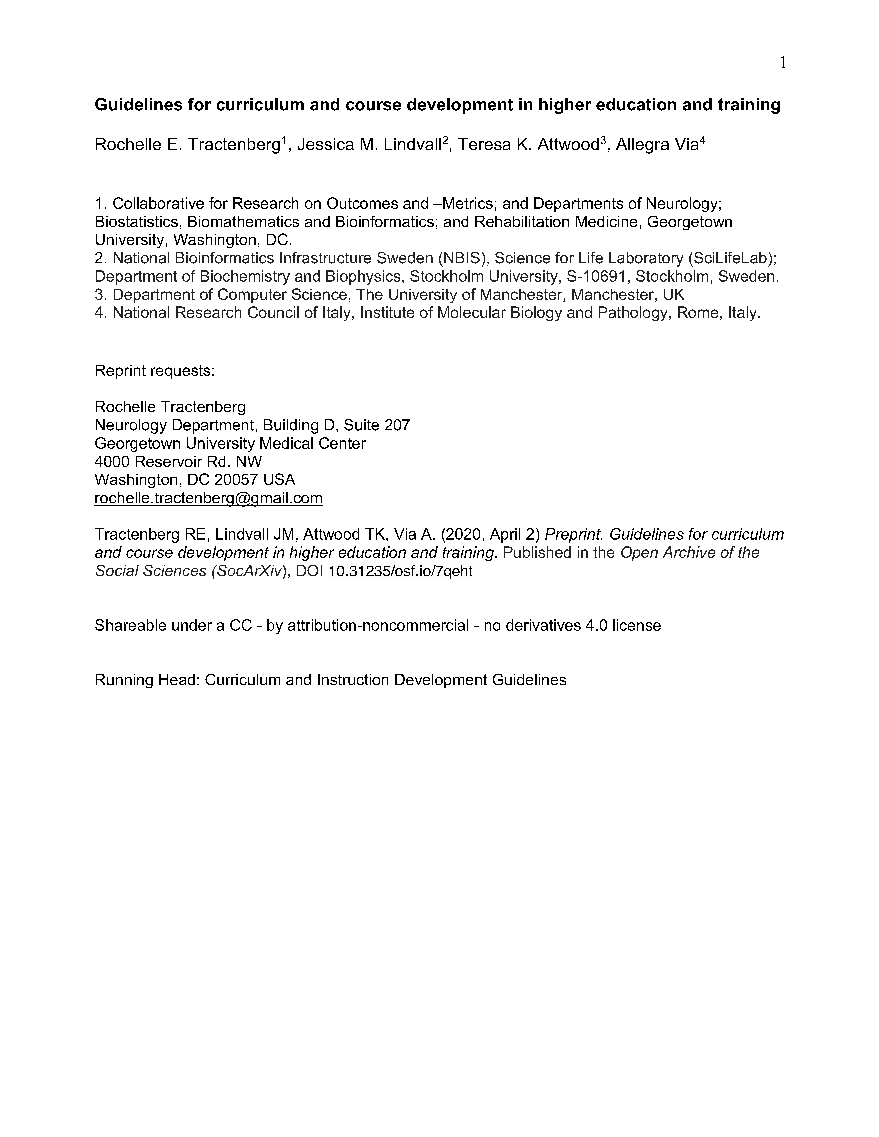 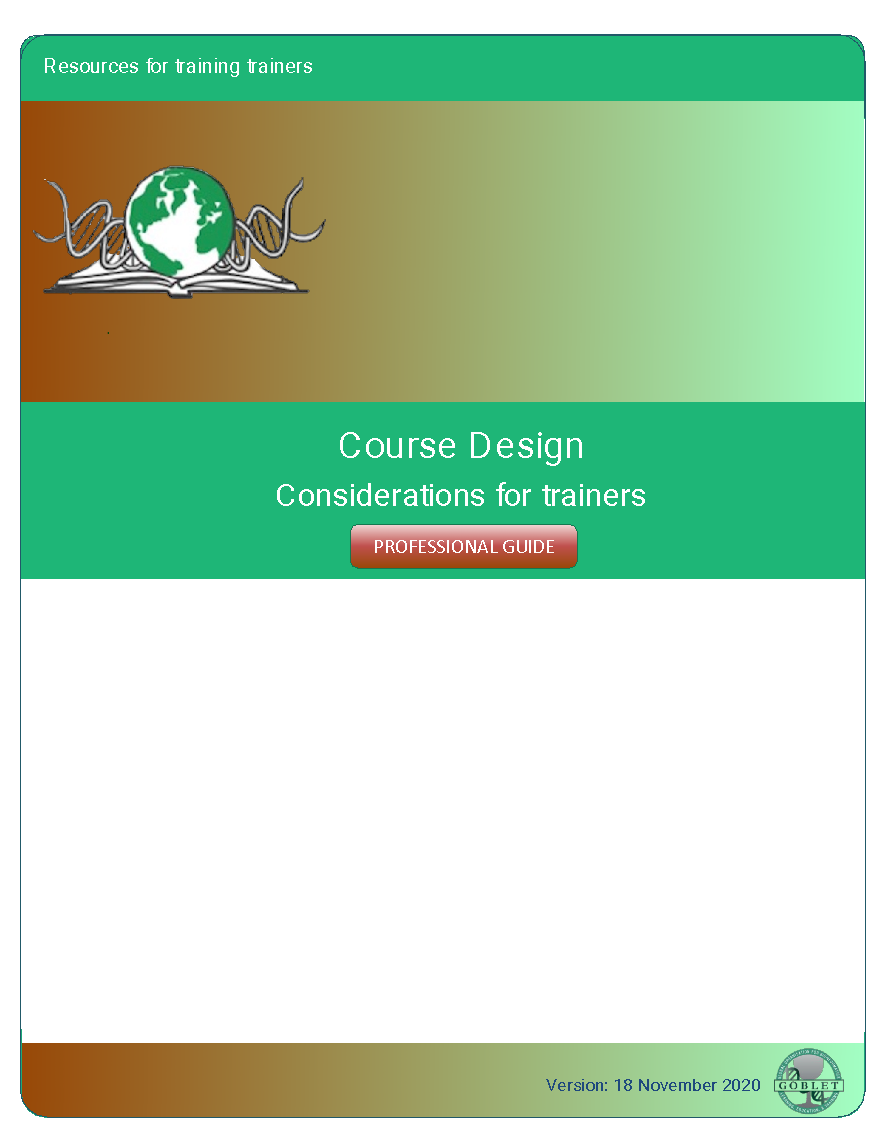 https://osf.io/preprints/socarxiv/7qeht/
https://doi.org/10.7490/f1000research.1118395.1
09/05/2023
23
[Speaker Notes: You can find more details of our recommendations in the Guidelines for Curriculum & Course Development we made available as a preprint (SocArXiv) in 2020; 

* we also released a more practical/hands-on version specifically for trainers in our ELIXIR-GOBLET Professional Guidelines collection, in the F1000R Bioinformatics Education & Training Collection. In addition to 2 Professional Guidelines with regards to the framework itself as said earlier]
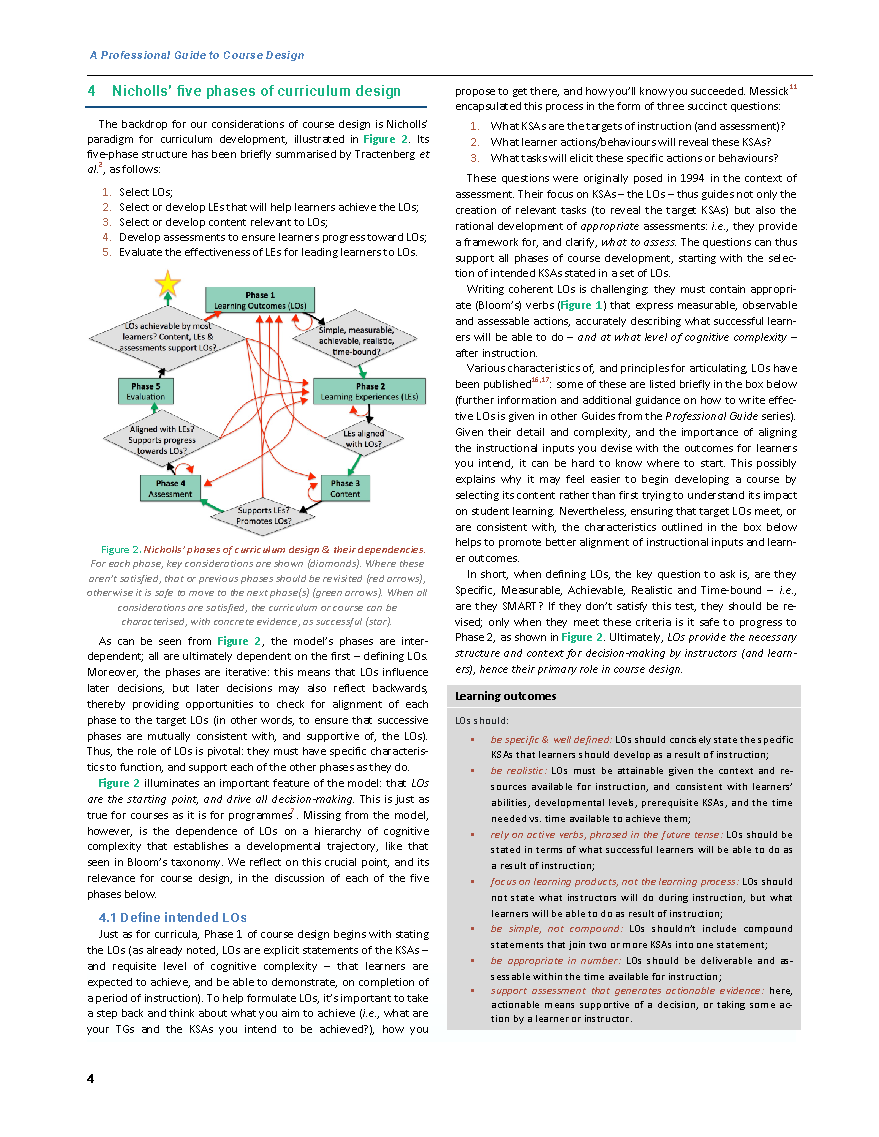 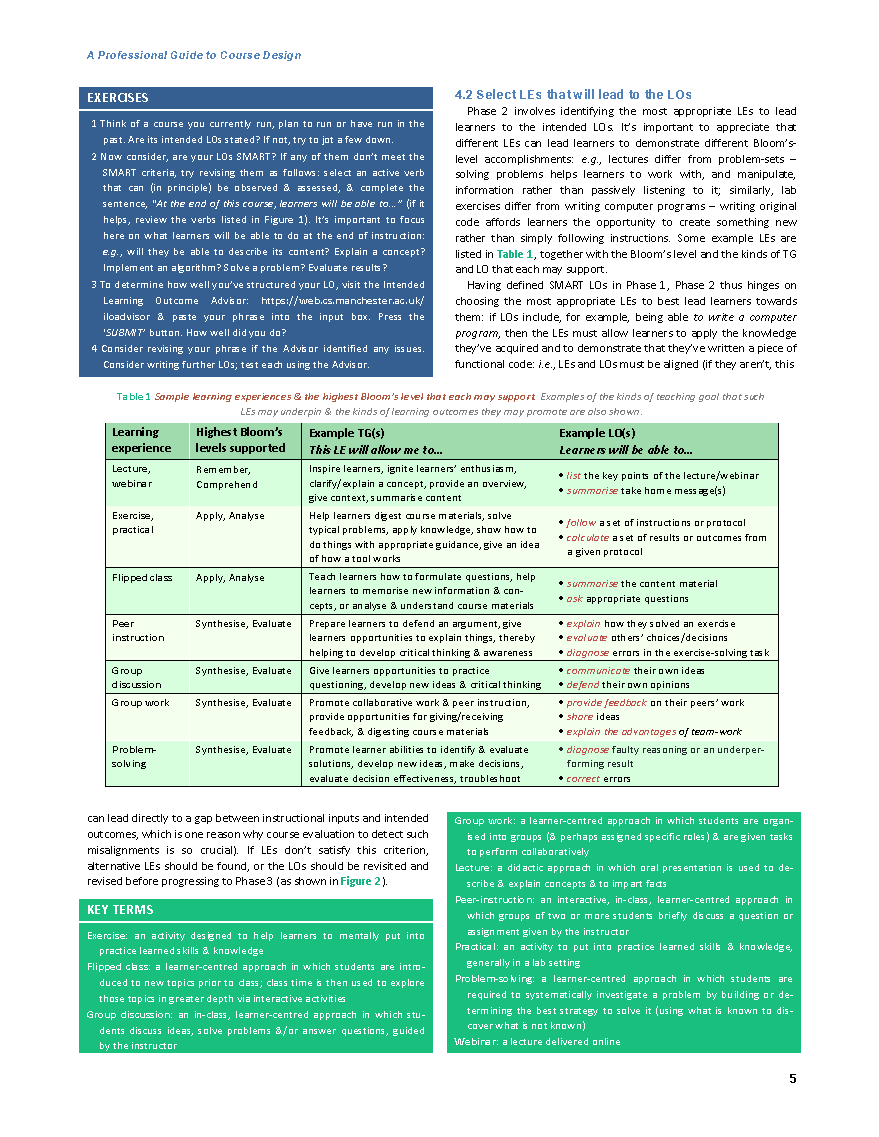 24/09/2021
24
[Speaker Notes: In those documents, you’ll see that we use Nicholls’ 5-phase paradigm for curriculum/course design as an exemplar, which is illustrated here in the diagram on the left.]
Phase 1
Learning Outcomes (LOs)
Nicholls’ Model
LOs achievable by most learners? Content, LEs & assessments support LOs?
Simple, measurable, achievable, realistic, time-bound?
Phase 2
Learning Experiences (LEs)
Phase 3
Content
Aligned with LEs?
Supports progress towards LOs?
LEs aligned with LOs?
Phase 4
Assessment
Supports LEs? 
Promotes LOs?
24/09/2021
25
Phase 5
Evaluation
[Speaker Notes: Details of the model aren’t important here. 

The point is, there are 5 key phases in the course-design process: from defining LOs, to selecting LEs, to selecting content, devising appropriate assessments to course evaluation.

* At each phase there are decision points to test whether specific criteria have been met (e.g., are the LOs SMART…); 

* If the criteria haven’t been met, either that phase requires revision, the previous phase needs revision or Phase 1 needs revision. Only after this iterative cycle of revision & refinement at each step can the process be regarded as complete. 

The crucial take-home here is that, Phase 1 is the first-class citizen of the design process, because each phase must be congruent with it – & Phase 1 is articulating LOs!]
Phase 1
Learning Outcomes (LOs)
Start by articulating learning outcomes
LOs achievable by most learners? Content, LEs & assessments support LOs?
Simple, measurable, achievable, realistic, time-bound?
Phase 2
Learning Experiences (LEs)
Phase 3
Content
Aligned with LEs?
Supports progress towards LOs?
LEs aligned with LOs?
Phase 4
Assessment
Supports LEs? 
Promotes LOs?
Statements detailing what students will be able to do & the teacher will be able to assess
24/09/2021
26
Phase 5
Evaluation
[Speaker Notes: So, we start the course-design process by articulating the intended learning outcomes. 

These are statements that detail what students will be able to do & the teacher will be able to assess by the end of the course.]
Learning outcomes
are phrased actively
EXPERIMENTAL DESIGN
By the end of this course, students will be able to:
IDENTIFY RELEVANT DATA
HYPOTHESIS GENERATION
Correctly uses data that are provided or can follow a              x                         script/‘recipe‘ to obtain (access, manage)                                           relevant data to which they are guided.                               x                                                  Can‘t determine whether a given data-set or...
Can identify salient features of experiments that are described/given if they match previously        encountered design elements, but                                can‘t derive them if they‘re                                                not present...
Uses given methods, as directed, & learning about x                    the concepts of pipelines & workflows;      still uses workflows as if they are                                        pipelines, but beginning to                                             x                                            attend to decision points...
When directed, uses the default settings of software, tools, or the GUI, to test hypotheses in pre-            planned analyses; doesn‘t generate                         testable hypotheses. Doesn‘t                                                  recognise that...
IDENTIFY & USE APPROPRIATE METHODS
DEFINE A LITERATURE-BASED PROBLEM
Interpretation of results depends on p-values, but                                                                                                                            understanding of p-values is incomplete. Learn-        ing to recognise that interpretation                                        of output critically depends on                                          x                                                                     methods used & the...
Developing awareness of the depth & breadth of the knowledge-base that is or could be relevant                    for the formulation of a problem.                                   Can‘t differentiate gaps in                                                 own  knowledge                                                                   from gaps in…
INTERPRETATION OF RESULTS
INTEGRATE INTERDISCIPLINARITY
Learning fundamentals of how appropriate conclusions    are drawn from results, but may not be able                          to draw those conclusions from given                                                          results themselves. Learning to                          differentiate between...
Beginning to think about life sciences as requiring inte- gration of both experimental & computational/      modelling approaches. Recognises                                       that interdisciplinarity                                                                  is needed, ...
DRAW & CONTEXTUALISE CONCLUSIONS
Learning to recognise the value of clear communication & about the role of communication in sharing &                                                             x                                  publishing research, data, code, data management, tools &...
PK COMPUTATIONAL METHODS
Computers, software, tools & programming are under- stood to be options for scientific work.  Learning       how to write & test code, run software,                             or use tools, as appropriate.                                                   Is developing...
LO3: list popular databases & protein sequence/3D structure analysis tools
Advanced knowledge of biology, & basic knowledge of key bioinformatics methods. Very simple  statistics/programs are run to answer                       pre-defined scientific questions.                         Learning to understand…
Consolidates reading & understanding, beginning to  learn how to apply software to given bio-                                         logy problems. Growing recognition                           that ‘facts‘ are...
Consolidates reading & understanding, beginning to  learn how to apply software to given bio-                                        logy problems. Growing recognition                                       that ‘facts‘ are...
COMMUNICATION
Learning to recognise ‘misconduct’ in the scientific sense. Learning to avoid, & respond to, mis-        conduct; & the importance of neither               condoning nor promoting it.
LO4: search databases using BLAST or other software tools
PK BIOLOGY
Understand, apply
Late undergraduate, early Masters
ETHICAL PRACTICE
BEGINNER
LO1: explain the Central Dogma
LO2: describe the challenges of gene prediction in terms of gene structure
[Speaker Notes: LOs are phrased actively, articulating what students will be able to do:

* e.g., “by the end of this course, students will be able to:…”

* For this course or module, appropriate Beginner-level (understand, apply) 

* LOs for Biology might be, “by the end of the course, students will be able to

* explain the Central Dogma…” or “describe the challenges of gene prediction in terms of gene structure.” 

* For Computational methods, appropriate Beginner-level LOs might be, “by the end of the course, students will be able to 

* list popular databases & protein sequence & structure analysis tools,” or

* “search databases using BLAST or other bespoke software tools.”]
By the end of this course, students will be able to:
LO5: apply fingerprint & HMM search tools to identify the family to which protein sequences belong
EXPERIMENTAL DESIGN
IDENTIFY RELEVANT DATA
HYPOTHESIS GENERATION
Can initiate a search for data & will ask if uncertain                               about the relevance for any given problem.                                                  Learning how to identify, & evaluate                                                               strengths & weaknesses of,                                                                 data resources, to...
Can match the correct data-collection design to the instruments & outcomes of interest. May             include/exclude covariates, or                                        other design features,                                                    because that is...
Can identify methods, software & pipelines that      x                    are relevant for a given problem; seeks                                       guidance about the best approach.                                                 Learning to evaluate/rank &                                                      justify alternative                                                methods in...
With guidance, can: 1) leverage tools, software, data     & other technologies (GUI/programming) to test hypotheses; & 2) generate hypotheses                       based on either the data or                                                  the technology...
IDENTIFY & USE APPROPRIATE METHODS
LO6: analyse search outputs to determine the biological significance of results
DEFINE A LITERATURE-BASED PROBLEM
Seeks guidance to interpret results/output, including                    considerations of alignment of methods &                                             results. Understands that the p-                                                 value represents evidence                                                        about the null                                                   hypothesis...
Beginning to use, with guidance, the appropriate knowledge base to address a given problem.   Recognises the need to consider                                           a wider scope of knowledge                                                for alternative                                                              solutions…
INTERPRETATION OF RESULTS
INTEGRATE INTERDISCIPLINARITY
With guidance, can draw conclusions in own work that                      are coherent with the research hypothesis/                        hypotheses & across the entire                                                    manuscript/writeup (as                                  appropriate)...
Understands that life sciences  integrate experimental & computational/modelling approaches; seeks            guidance about how & when to                                  integrate. Developing an                                      understanding of…
DRAW & CONTEXTUALISE CONCLUSIONS
LO7: synthesise results from different analyses to draw preliminary conclusions about the likely functions of protein sequences
Understands the roles of sharing & publishing research, data, code, data management, tools & resources in         x                   scientific communication. Seeks guidance so that own communication is...
PK COMPUTATIONAL METHODS
Learning to test software & programming approaches   to different types of problem. Experimental design 
& statistical inference using computing                               & algorithms are recognised                                                 & applied...
Reads & understands; reliably identifies methods (soft-                       -ware & programming) for given problems. Chooses                                       & executes correct analysis, not                             necessarily able to...
Reads & understands; reliably identifies methods (soft-                       -ware & programming) for given problems. Chooses                                       & executes correct analysis, not                          necessarily able to...
Thinking about life sciences integrates experimental & bioinformatics/technological sources for data &        knowledge. Understands  the uncertainty      inherent in the scientific method,                   questions assumptions...
Learning the principles of ethical professional &         scientific conduct. Seeks guidance to strengthen applications of these principles in own practice.                              Learning how to respond to                                          unethical practice.
COMMUNICATION
PK BIOLOGY
Apply, analyse, synthesise
LO8: present results to a lay audience
ETHICAL PRACTICE
Late Masters, early PhD
APPRENTICE
[Speaker Notes: * Appropriate Apprentice-level (apply, analyse, sythesise) LOs for 

* Identify and use appropriate methods might be that, “by the end of the course, students will be able to apply fingerprint and HMM tools to identify the family to which protein sequences belong”, 

* For Interpretation of results, “by the end of the course, students will be able to analyse search outputs to determine the biological significance of results”, 

* For Draw conclusions, “by the end of the course, students will be able to sythesise results from different analyses to draw preliminary conclusions about the likely functions of protein sequences” 

* and for Communication, “by the end of the course, students will be able to present results to a lay audience.”

Note that these are all active behaviours, at the requisite Blooms level, that a teacher will, in principle, be able to assess. The examples are clearly just fabricated, but hopefully show how LOs can be informed by the relevant KSA & PLDs at each stage. Again, the PLDs are not meant to be taken literally, but rather to be used as guides towards what might be appropriate behaviours & outcomes at given developmental stages. And that really is it.]
The MR-Bi provides a standard framework for developing scientific & discipline-specific KSAs, from less to more expert (following the Bloom’s structure of critical thinking)
Its structure allows it to be adapted to any discipline, specifically related to Bioinformatics, simply by changing its discipline-specific KSAs
It’s a multi-layered tool with applications in professional development & course design
It’s not as scary as it looks – why not try it?!
09/05/2023
Jessica Lindvall
jessica.lindvall@scilifelab.se
29
[Speaker Notes: To conclude…

* The MR-Bi provides a standard framework for developing scientific & discipline-specific KSAs, from less to more expert (following the Bloom’s structure of critical thinking)
* Its structure allows it to be adapted to any discipline, specifically related to Bioinformatics, simply by changing its discipline-specific KSAs
* It’s a multi-layered tool with applications in professional development & course design
* It’s not as scary as it looks – why not try it?!]
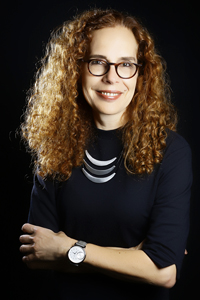 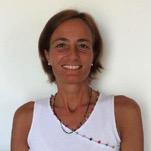 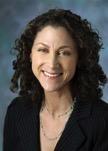 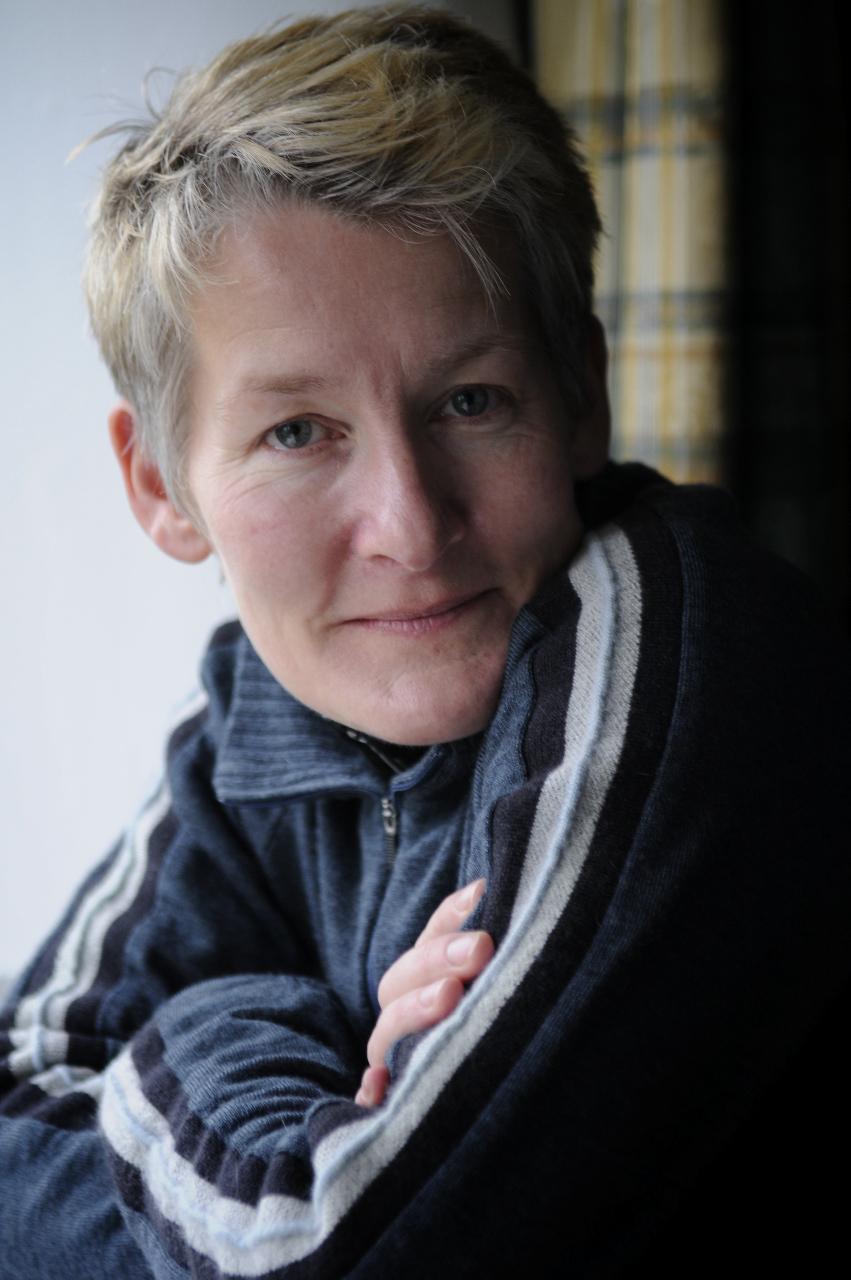 09/05/2023
Jessica Lindvall
jessica.lindvall@scilifelab.se
30
[Speaker Notes: Before ending, with the last slide being the resource s, I’d like to acknowledge the rest of the MR-Bi & ELIXIR-GOBLET Professional Guidelines team: RT, AV, TA and PP]
MR-Bi paper, PLoS ONE: https://doi.org/10.1371/journal.pone.0225256

Curriculum Guidelines, SocArXiv: https://osf.io/preprints/socarxiv/7qeht/ 

Curriculum Guidelines, F1000R: https://doi.org/10.7490/f1000research.1118395.1  

Introducing the MR-Bi, F1000: https://doi.org/10.7490/f1000research.1119019.1 

Using the MR-Bi, F1000R: https://doi.org/10.7490/f1000research.1119023.1 

MR-Bi slides - training and professional development: https://doi.org/10.17044/scilifelab.16715374.v1
09/05/2023
Jessica Lindvall
jessica.lindvall@scilifelab.se
31
[Speaker Notes: A re-cap of the resources used in the presentation and for you to have a look at if interested. Also if you have any questions later or like to get in contact with me or anyone in the team, please email me, jessica.lindvall@scilifelab.se]